Akutsjukvård
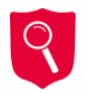 Att tänka på för att minimera patientsäkerhetsrisker vid införandet av SDV
Risk för ökad kö med otriagerade patienter p g a  realtidsdokumentation (dokumentation så nära vårdhändelsen som möjligt).
Förändringar kring triagering och ankomstregistrering (FB004)